«мои права и обязанности»
Автор: Ластоверова Дарья Алексеевна
Красносулинский район г. Красный Сулин
МБОУ СОШ № 2 8 «а» класс
Конституция РФ
Конститу́ция — основной закон государства, особый нормативный правовой акт, имеющий высшую юридическую силу. Конституция определяет основы политической, правовой и экономической систем государства.
[Speaker Notes: Вставьте карту своей страны.]
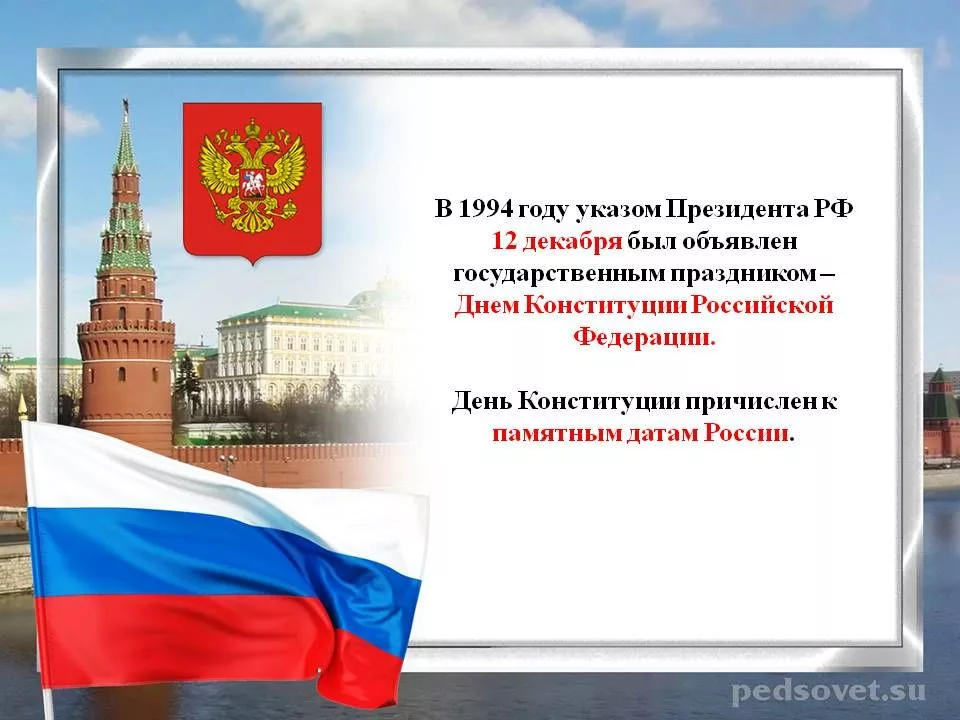 Права и обязанности
У каждого человека есть свои права и обязанности, которые он должен соблюдать.Без этого жизнь в обществе казалась бы невозможной. Права без обязанностей приводят к беспределу, а обязанности без прав – к произволу.
[Speaker Notes: Вставьте картинку, на которой отображается одна из географических особенностей вашей страны.]
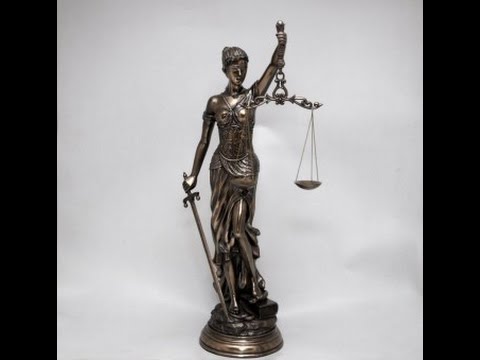 Права и обязанности
Нарушение чьих-либо  прав карается законом! Соблюдение законов государства является конституционной обязанностью каждого, кто находится на территории  Российской Федерации.
[Speaker Notes: Добавьте на временную шкалу ключевые даты из истории своей страны.]
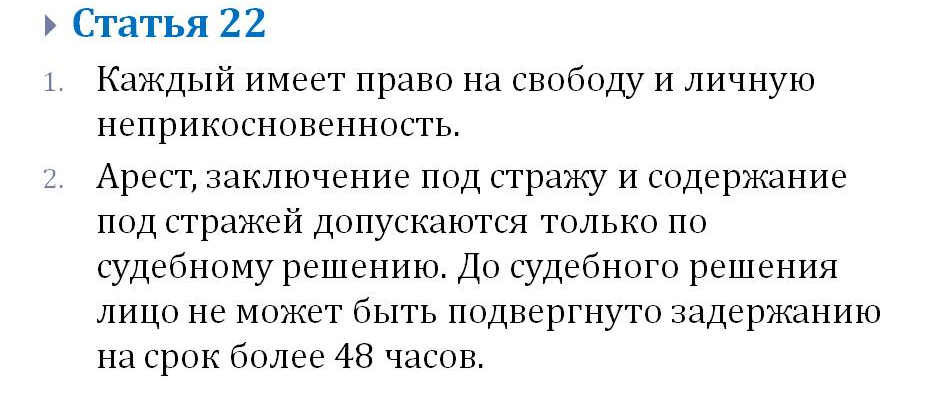 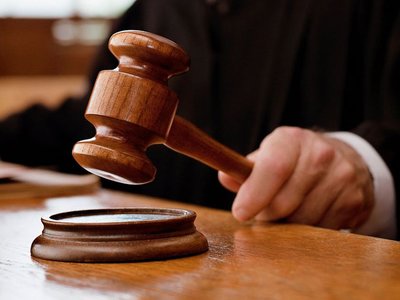 Право
Право - это совокупность установленных и охраняемых государственной властью норм и правил, которые регулируют отношения между людьми.
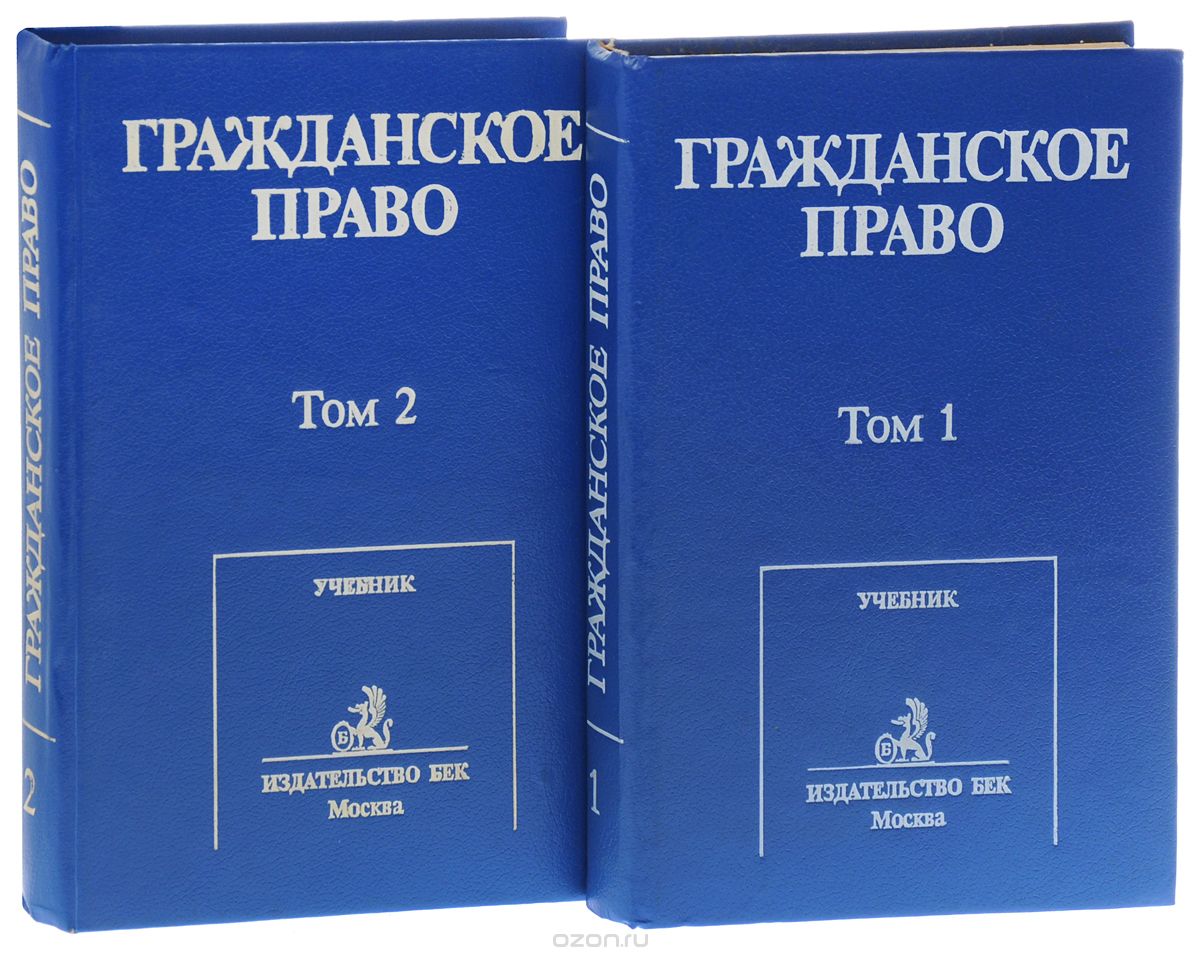 [Speaker Notes: Вставьте картинку, иллюстрирующую обычай или традицию.]
Права:
Право на жизнь, свободу; 
Право на труд;
Право на образование;
Право на мед. помощь;
Право на отдых; 
Право на защиту;
Право на имя, национальность;
Право на выражение личного мнения; 
Право на личную жизнь;
Право на доступ к информации!
[Speaker Notes: Вставьте портрет руководителя своей страны.]
Обязанности
Обязанности – это круг действий, возложенных на кого-то и обязательных для выполнения.
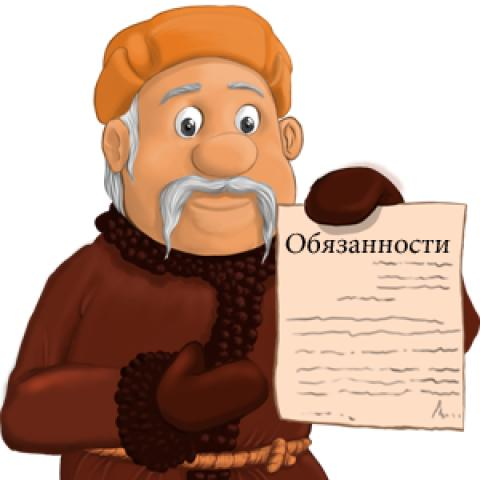 [Speaker Notes: Вставьте рисунок, иллюстрирующий какую-нибудь отрасль экономики вашей страны.]
конституционные обязанности человека и гражданина
К конституционным обязанностям человека и гражданина относятся:1. Соблюдение Конституции РФ и законов РФ (статья 15, часть2).2. Уважение прав и свобод других лиц (статья 17, часть 3).3. Забота о детях и нетрудоспособных родителях (статья 38, части 2, 3).4. Получение основного общего образования (статья 43, часть4).5. Забота о памятниках истории и культуры (статья 44, часть 3).6. Уплата налогов и сборов (статья57).7. Охрана природы и окружающей среды (статья 58).8. Защита Отечества (статья59).
[Speaker Notes: Вставьте картинку, относящуюся к одному из пунктов описания страны.]
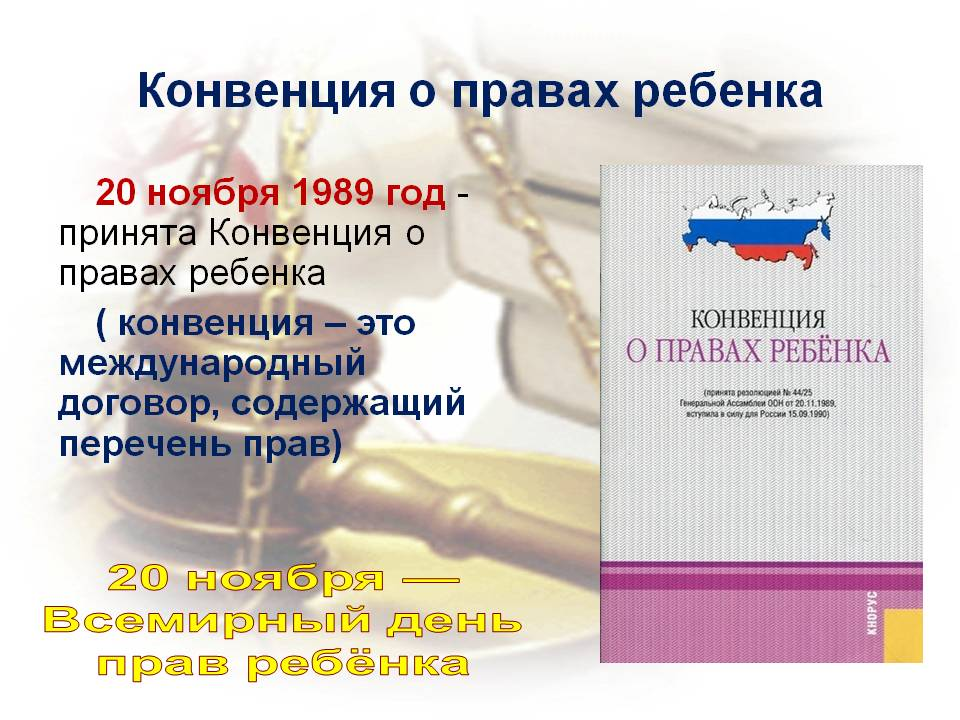 •	"Конвенция о правах ребенка" (одобрена Генеральной Ассамблеей ООН 20.11.1989, вступила в силу для СССР 15.09.1990)
1. Ребенок имеет право на имя, отчество и фамилию, гражданство.
2. Ребенок имеет право жить и воспитываться в семье, со своими родителями, которые должны заботиться о его воспитании, обучении, развитии.
3. Ребенок имеет право на защиту своих прав и интересов.
4. Ребенок имеет право на свободу мысли, совести и религии, свободу ассоциаций и собраний.
5. Ребенок имеет право на доступ к информации.
6. Ребенок, лишенный родителей, имеет право на защиту и помощь государства.
7. Ребенок имеет право на охрану здоровья и медицинское обслуживание, причем использование наиболее совершенных методов и услуг, а также приоритет при оказании медицинских услуг.
8. Ребенок имеет право на образование.
Основные обязанности детей
С момента рождения и до 14 лет ребенок в России имеет статус малолетнего. На малолетнего ребенка в возрасте до 6 лет законом не возложены какие-либо обязанности, так как его потребности и интересы обязаны обеспечивать законные представители, которые кроме этого несут полную ответственность за противоправные действия ребенка.
Никто не может быть освобожден от обязанностей соблюдать законы государства, заботиться о родителях, уважать права и интересы других лиц. С точки зрения уголовного права при несоблюдении закона ребенок может быть привлечен к ответственности за некоторые преступления с 14 лет, к административной ответственности с 16 лет
Спасибо  за внимание!